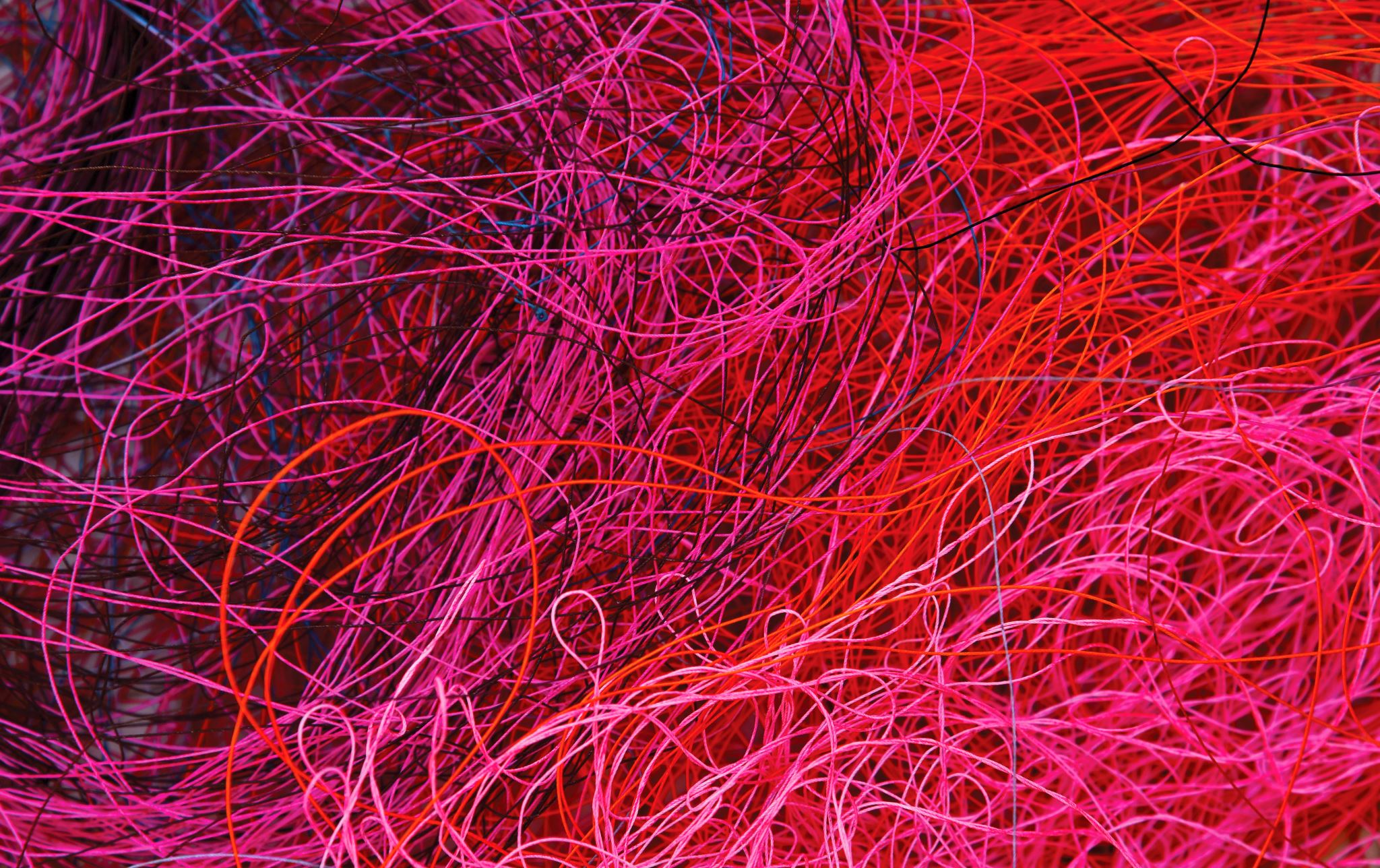 Weak TwoOpening Hands
Colorado Front Range Bridge
2
Who started this?
It’s not new !
  Harold Vanderbilt in 1925
  Strong 2 bids are so rare, better 
    uses for 2D, 2H, 2S bids
3
Goals of Weak 2 Bid
Preempt the opponents, opening salvo
  Burn up bid space
  Make opponents guess
  Suggest an opening lead
        
         Ideally without damaging partner
4
Rules
Bridge teachers disagree
  Classic writings disagree
  It’s all about partnership
    agreements
5
The Issues
Suit quality?                        Voids?
  Suit length?                         Point range?
  Outside aces?                     Vulnerability?
  Other 4 card major?            Team vs pair?
  Who are the opponents?
6
Suit quality and length?
Conservative:
     Must have 2 of top 3 honors
     Always a 6 card suit
Aggressive:
     Often only 1 honor
     Might be 5 or 7 cards
7
Outside aces, voids
Conservative:
     Often not discussed
Aggressive:
     Not more than 1 singleton
     No voids if partner has not bid
8
Other 4 card major
Conservative:
     Often not discussed
Aggressive:
     Reluctant if partner has not bid
9
Point range
Conservative:
     6 to 11
Aggressive:
     5 to ?
10
Vulnerability
Conservative:
     Often not discussed
Aggressive:
     Push if white on red
11
Recommedations
Tight rules mean fewer preempts
  No “rules” means bad results
  It all goes back to partnership
    Agreements
12
Example 1
   A Q x x x x 
   x x 
   J x x
   x x
Example 2
  x x 
  K Q J x x x 
  Q T x
  x x
Example 3
   Q T x 
   x  
   A J T x x x x
   x x
13
Example 4
   K Q T x x x 
   A x
   void
   Q J T x x
Example 5
  A x
  K J T x x x 
  x
  Q T 9 8
Example 6
   A Q T x x x 
   Q J x x x  
   x
   x
14
What would Eddie do?
You are playing against Eddie Wold, #4 among active players.  His partner opens 1C, your next to bid.
x x
x x
J T 9 8 7 4 3 2
A K
15
Responding to Weak 2 bids
PASS
16
Responding to Weak 2 bids
The case for pass, the most likely response
			Let the preempt do its job - obstruct 
Bidding choices
  			Raise suit (not invitational)
 			Bid a new suit 
			Ask for more information
17
Raising partners weak 2
This is to play, not invitational
Opener should not bid again
Responder is now “captain”
18
Bid a new suit
Requires 13+ points
May be 5 card suit, but often 6+
RONF (raise only non forcing) or not?  
      partnership agreement, note on conv card
19
Asking for more info – bid 2NT
Typically responder has 15+ points
Choices
		Feature?   
       Ogust?
		RKC – not recommended
20
Feature
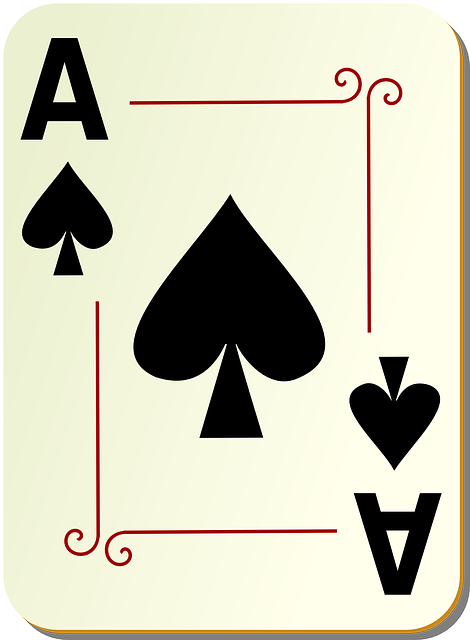 Responder is captain, 
Feature is side suit Ace or King 
Always show, or only if top of range?
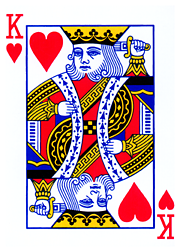 21
Ogust – two answers in one
2C -  “crap, crap”
2D -  weak hand but good suit
2H -  good hand, weak suit
2S -  good hand, good suit
3N -  specifically AKQxxx
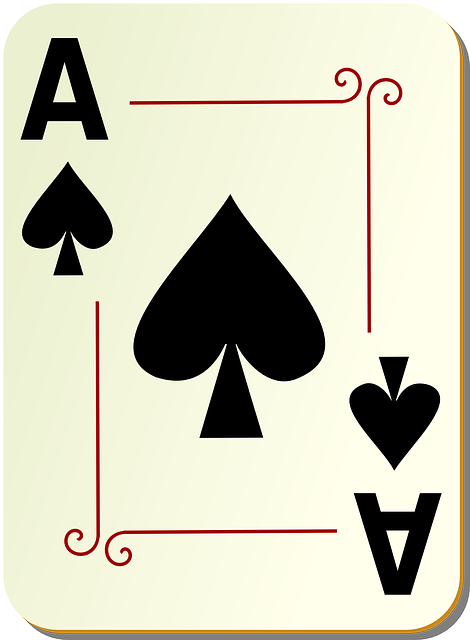 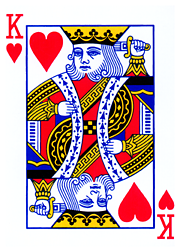 22
Ogust – two answers in one
Good Suits:
  		A K x x x x
    	K Q x x x x
		A Q x x x x
Good Hand:
       Either top of range or 7 LTC
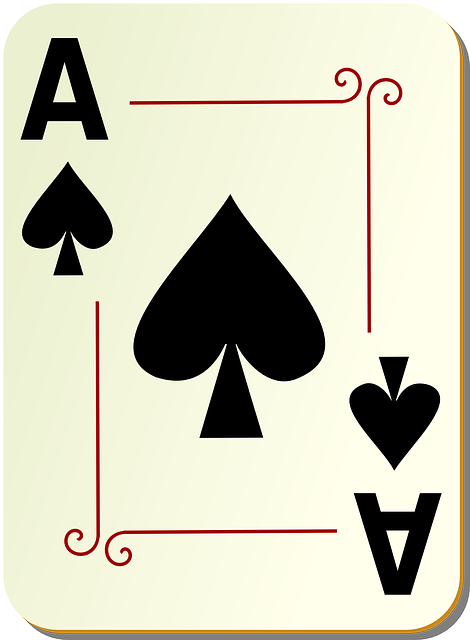 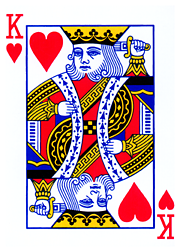 23
Ogust Responses
Example 7
   Q x 
   A K x x x x
   void
   J x x x x
Example 8
  Q J T x x x
  x x 
  K J x
  x x
Example 9
   K J x 
   A Q J x x x  
   x x x
   x
3S
Good, good
3C
Crap, crap
3D
Good suit, weak hand